Možnosti „léčby“ ADHD
Léky
Úspěšnost léčby 70-90%
Goetz – léky mezi 5. a 7. rokem 
Vliv na domácí přípravu do školy – dítě dokáže uplatnit to, co se naučilo
Individuální vlivy a dávkování
Stimulancia:
          Ritalin –nejčastěji od 6 let (3-5 hodin)  x   Concerta (long term Ritalin)–
                                                                     delší doba působnosti (8-12 hod)
              - účinek cca do hodiny od užití
              - léčba stimulancii může zpomalit růst
Nestimulační látky:
        Strattera – celý den, zlepšuje usínání, nezhoršuje tiky
                       - zvyšuje množství noradrenalinu (zvyšuje pozornost, snižuje impulzy)

Risperidon - snižuje agresivitu, dráždivost a hyperaktivitu. Jako jediný zástupce své skupiny získal registraci pro léčbu poruch chování u dětí od pěti let.
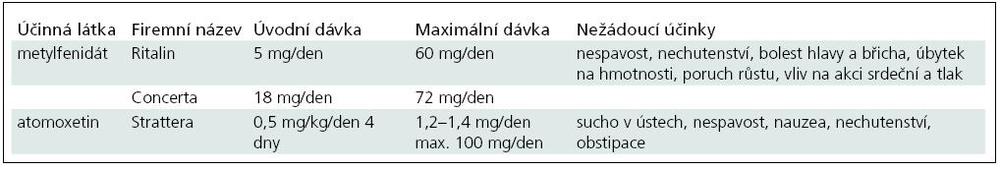 Alternativa a doplnění léčby
Videotrénink – nalezení spouštěčů chování
Biofeedback – princip zpětné vazby, hra na monitoru a snímání EEG
                     (ovládáno pouze vůlí)
                    - nutno opakovat několik desítek sezení
                   - „sebe-učení mozku pomocí tzv. biologické zpětné vazby“
„nácviky“ chování, relaxace (nácvik) , autoregulace chování
Autogenní trénink
Psychomotorická cvičení
Svépomocné skupiny
PSYCHOTERAPIE – často KBT
            - A-B-C – posilovat efektivní
ADHD a dospělost
Tabulka 1. Typické příznaky v dětství: 
Nepozornost 
obtížně se koncentruje na úkoly - nedokáže udržet pozornost 
 zdá se, že neposlouchá 
 nedokončuje započaté činnosti
vyhýbá se úkolům s velkým mentálním úsilím 
 je nepořádný 
 je roztržitý, ztrácí věci, zapomíná 
Hyperaktivita 
neposedný, vrtí se, nevydrží sedět na místě 
Pobíhá
 vyrušuje, je hlučný, obtížně zachovává klid 
 pořád je v pohybu
 mnohomluvný
 Impulzivita 
nezadržitelný v řeči 
odpověď vyhrkne bez přemýšlení 
 nedokáže čekat 
přerušuje ostatní v činnostech, skáče do řeči
Tabulka 2. Typické příznaky v dospělosti (a dospívání) Nepozornost 
špatné plánování a nakládání s časem 
 problémy se započetím a dokončením úkolu, problémy přecházet mezi úkoly 
prokrastinace – odkládání nepříjemných úkolů
 vyhýbání se činnostem vyžadujícím soustředění Hyperaktivita 
nepříjemný vnitřní pocit neklidu, potřeby stále něco konat
drobné příznaky zevního neklidu, např. poklepávání nohou, rukou 
zapojení do mnohých aktivit, workoholismus 
 snadno se nudí a vyhýbají se situacím, kdy „není co dělat“ Impulzivita 
 nízká frustrační tolerance 
 časté změny zaměstnání, partnerů 
rychlá jízda a pokuty za dopravní přestupky 
rychlá rozhodnutí, netolerance nejistoty 
 skákání do řeči
Emoční dysregulace
ADHD od dětství do dospělosti MUDr. Pavel Theiner, Ph.D. Psychiatrická klinika FN Brno a MU Brno
Potíže v dospělosti?
problémy soustředit se na konverzaci
 ztrácejí a hledají běžné předměty
zapomínají na schůzky a termíny
často selhávají při organizaci práce, postupují chaoticky, nedokončují úlohy
jsou impulzivní - netrpělivost, ukvapená rozhodnutí a nákupy,
častěji riskují při jízdě
Narůstá větší pravděpodobnost užívání drog
Kriminalita
Volba povolání
Nestabilní vztahy
Alkoholismus
https://www.youtube.com/watch?v=Wi_4Cg34RbA
Zdroje
http://www.remedia.cz/Clanky/Farmakoterapie/Soucasny-pohled-na-lecbu-ADHD/6-L-F9.magarticle.aspx
Drtílková I, Hrdlička M, Paclt I. Hyperkinetické poruchy u dětí. In: Raboch J, Anders M, Praško J, Hellerová P (eds). Psychiatrie: Doporučené postupy psychiatrické péče II. 1. vyd. Praha, Psychiatrická společnost ČLS JEP, 2006, s. 141–149.
www.adehade.cz